LE GÉNÉRATEUR D’IDÉES NOUVELLES
ACTION
SITUATION INITIALE
NOUVELLES IDÉES
> Inverser la situation actuelle
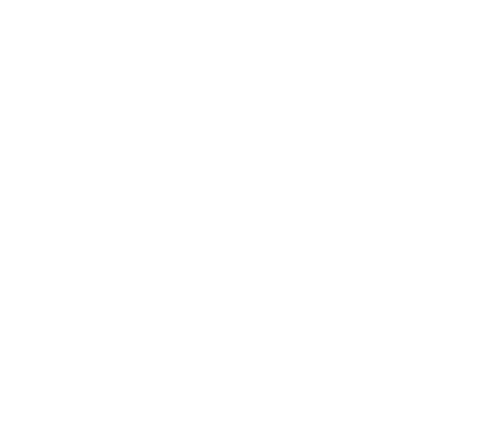 INVERSION
> intégrer le service, le projet avec d’autres services
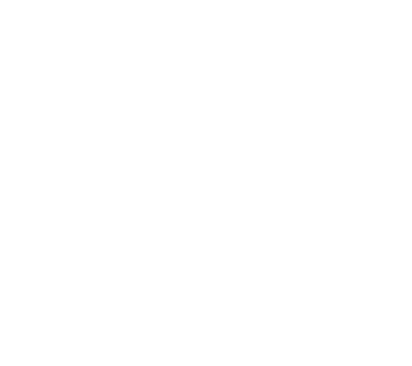 INTÉGRATION
> étendre l’idée, la pousser à son paroxysme)
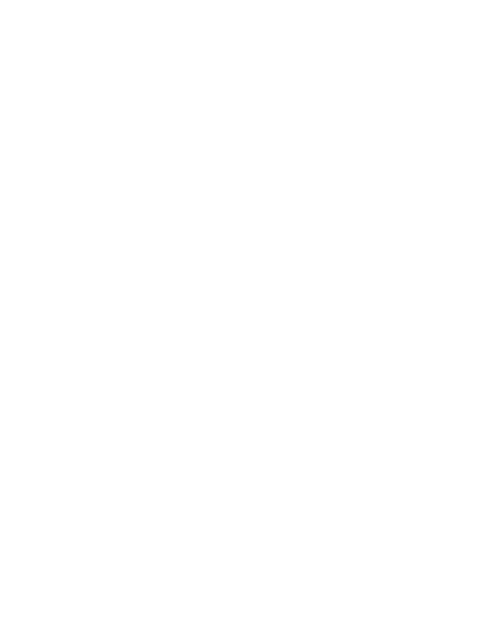 EXAGÉRATION
> découper l’offre
DIFFÉRENTIATION
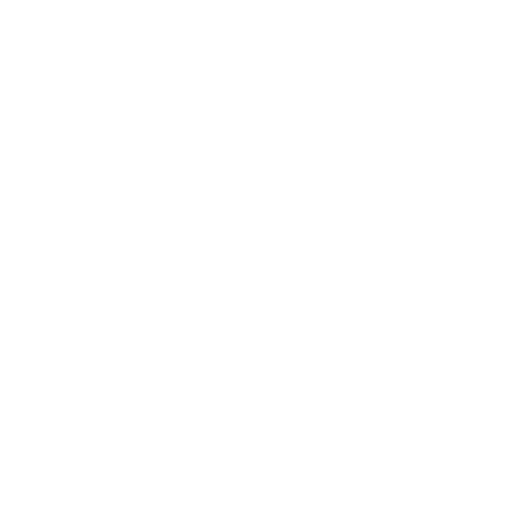 > ajouter des éléments supplémentaires
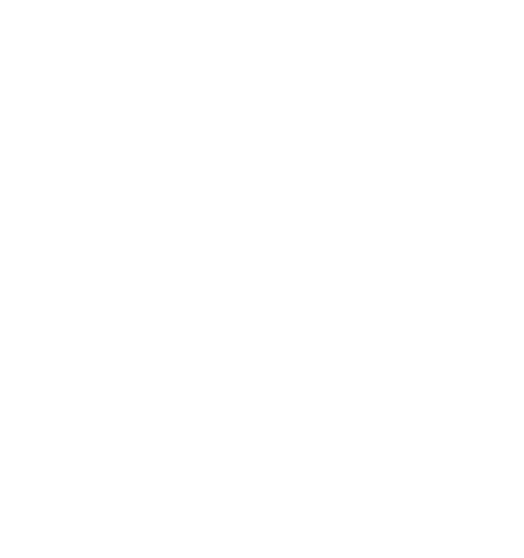 ADDITION
> retrancher des éléments
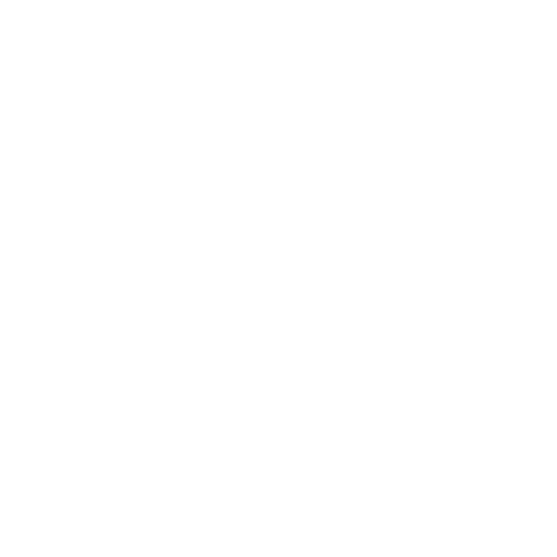 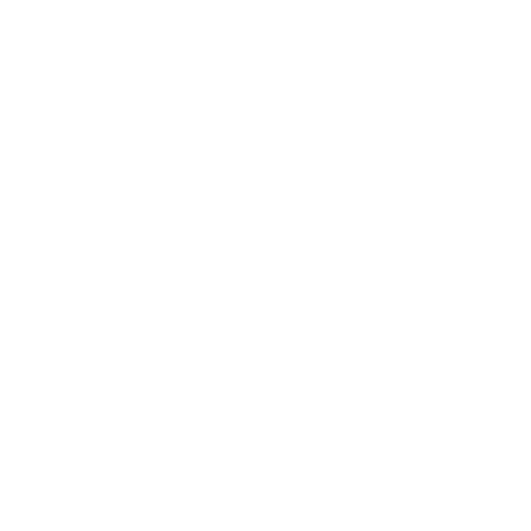 SOUSTRACTION
> transposer la    situation à un autre domaine)
TRANSPOSITION
LE GÉNÉRATEUR D’IDÉES NOUVELLES
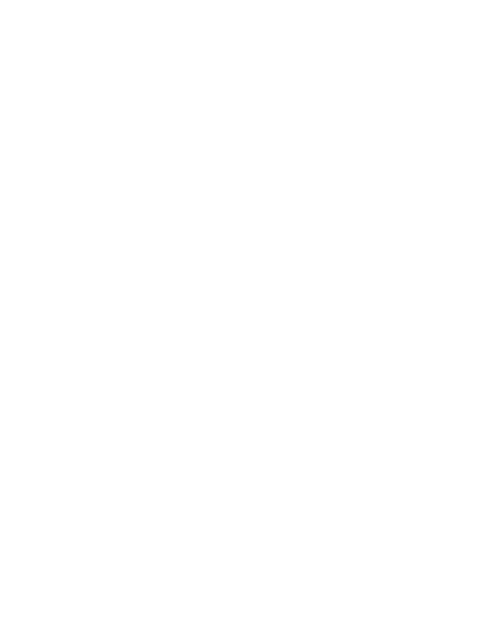 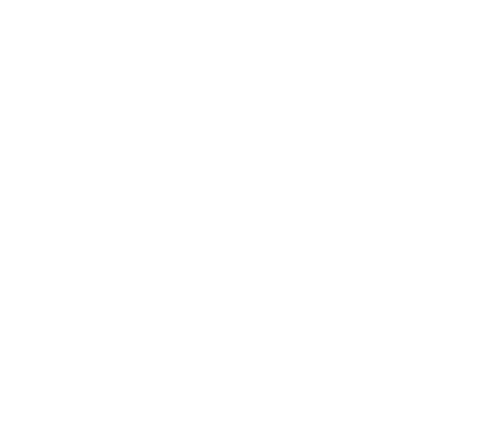 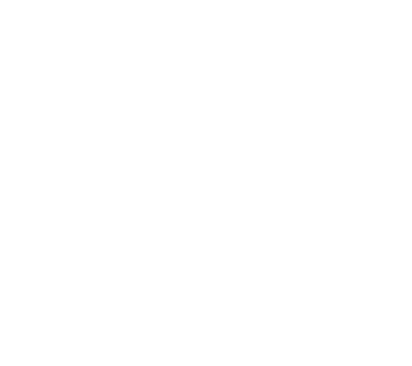 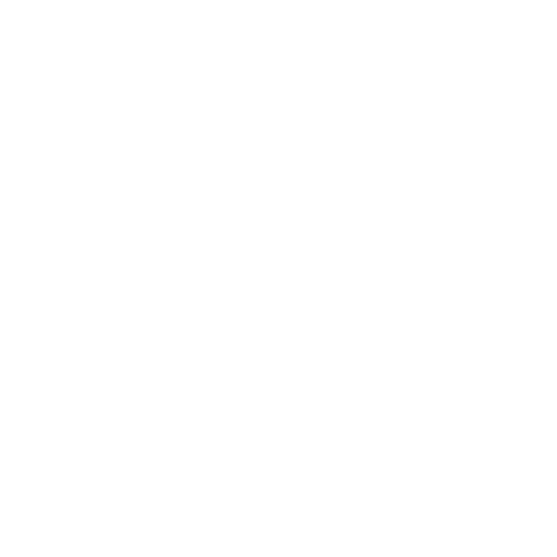 INTÉGRATION
EXAGÉRATION
DIFFÉRENTIATION
INVERSION
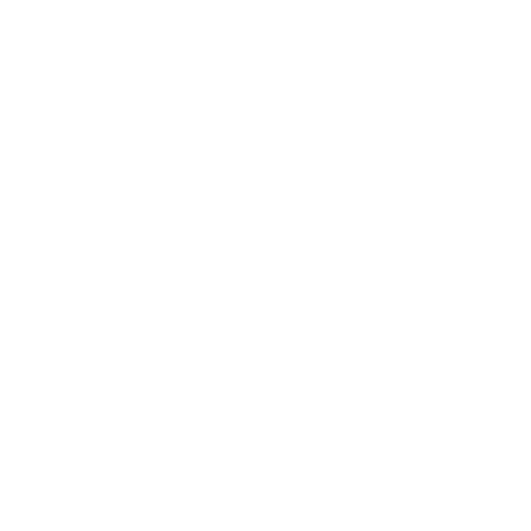 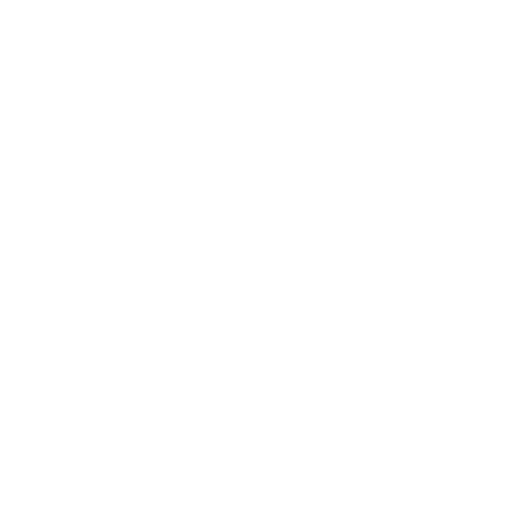 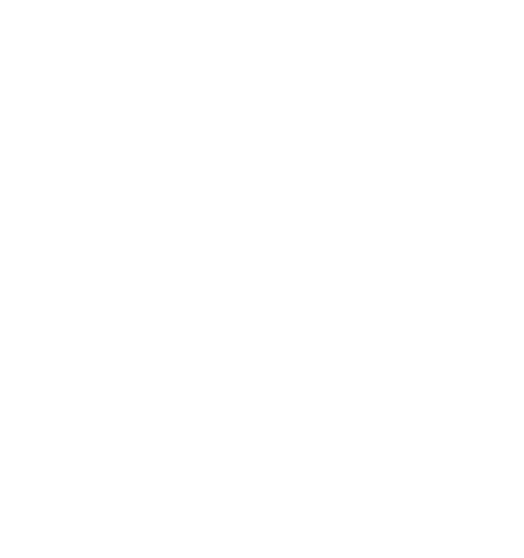 TRANSPOSITION
ADDITION
SOUSTRACTION